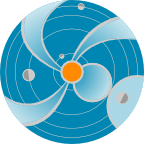 RT Modelling of CMEs Using WSA-ENLIL Cone Model
2014-06-04
1
[Speaker Notes: In this presentation we will make an introduction to the 
WSA-ENLIL Cone model, used at SWRC to model propagation 
of coronal mass ejections (CMEs) in the heliosphere.]
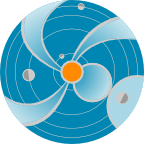 Outline
Basic Principles behind cone modeling of CMEs. 

 Brief description of the models

 Analyzing CME propagation and  impact

 Operations example: collaboration with AFWA
2
[Speaker Notes: First, I will say few words about basic principles behind cone modeling of CMEs. 
Then, I will make a  brief description of the WSA and ENLIL models.
After that I will describe how we analyze CME propagation and it’s impact  
Finally,  I will demonstrate an example of forecasting in operations:  
A collaboration with Air Force Weather Agency (AFWA)]
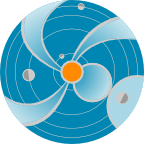 Cone Model for CMEs
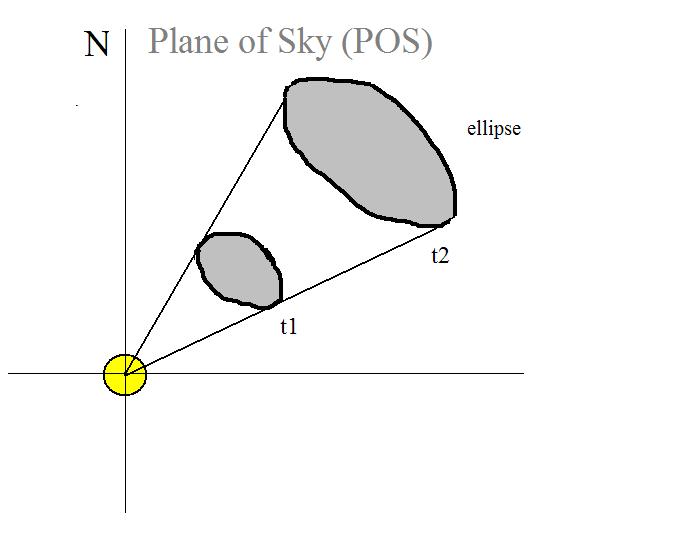 Zhao et al, 2002, Cone Model:
The CME cone model is based on observational evidence that CME has more or less constant angular diameter in corona, being confined by the external magnetic field, so that CME does not expand in latitude in the lower corona, but expands in interplanetary space because of the weaker external field
 CME propagates with nearly constant angular width in a radial direction
 CME bulk velocity is radial and the expansion is isotropic
The projection of the cone on
the POS is an ellipse
Overly simplistic approximation to describe halo CME
[Speaker Notes: Zhao was the first to come up with the Cone model of CME. The CME 
cone model is based on observational evidence that CME has more 
or less constant angular diameter in corona, being confined by the 
external magnetic field, so that CME does not expand in latitude in the lower 
corona, but expands in interplanetary space because of the weaker 
external field. The assumptions are the following:
 CME propagates with nearly constant angular width in a radial direction
 CME bulk velocity is radial and the expansion is isotropic]
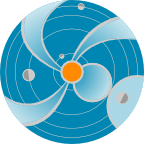 Cone Modelling for Halo CMEs
SOHO LASCO C3 difference images
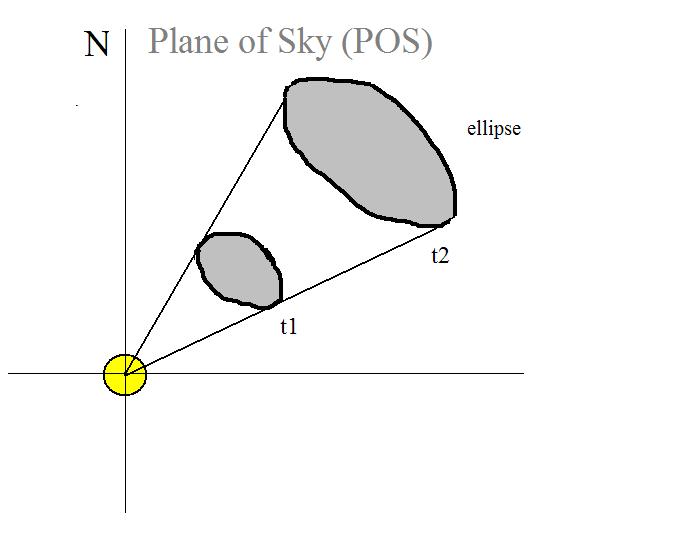 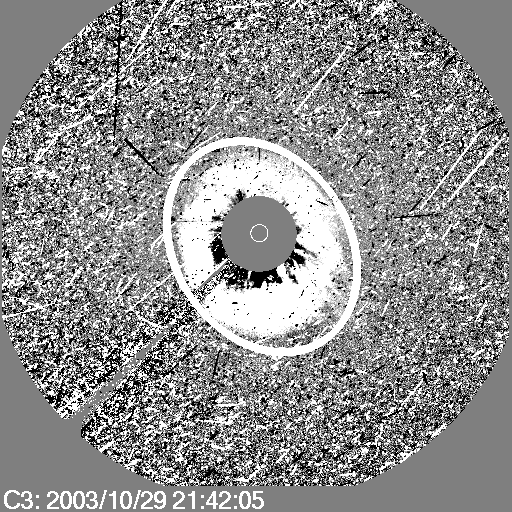 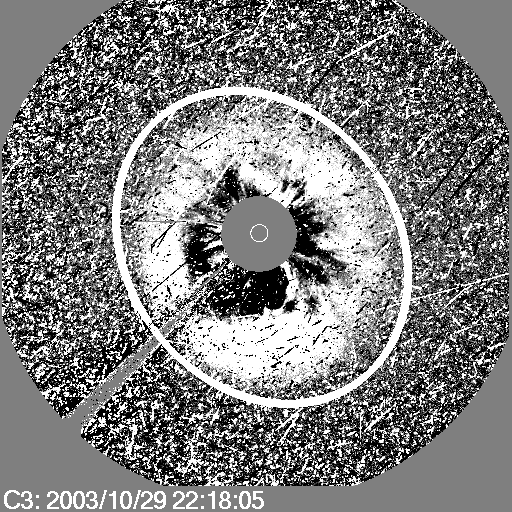 Xie et al, 2004, Cone Model for Halo CMEs –  analytical method
CME V and orientation
A. Pulkkinen, 2010, Cone Model for Halo CMEs –  automatic method
Input to WSA-ENLIL
4
[Speaker Notes: CME and its motion in the interplanetary space can be observed in the coronograph
 images. Coronographs create an artificial eclipse of the Sun. Eclipses allow corona 
to be better viewed. But natural eclipses do not happen often. Occulting disk blocks 
the bright sun so we can observe coronal features.  Shown in this slide are difference 
images.

Xie et al, 2004, developed analytical method of defining Cone Model CME 
parameters for Halo CMEs.  A. Pulkkinen , 20010 developed automatic method 
of defining Cone Model CME parameters for Halo CMEs.]
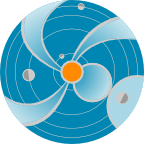 July 12, 2012CME Viewed by 
Coronagraph Imagers
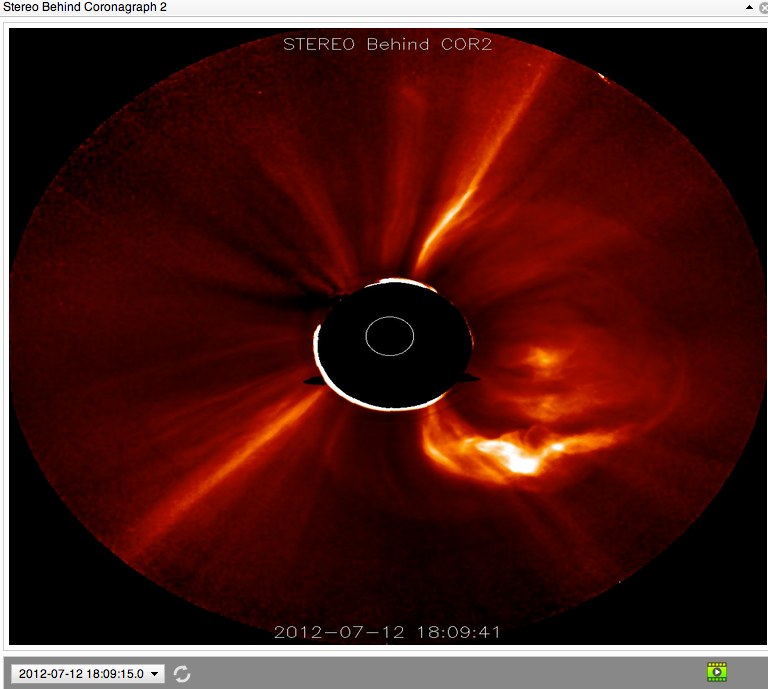 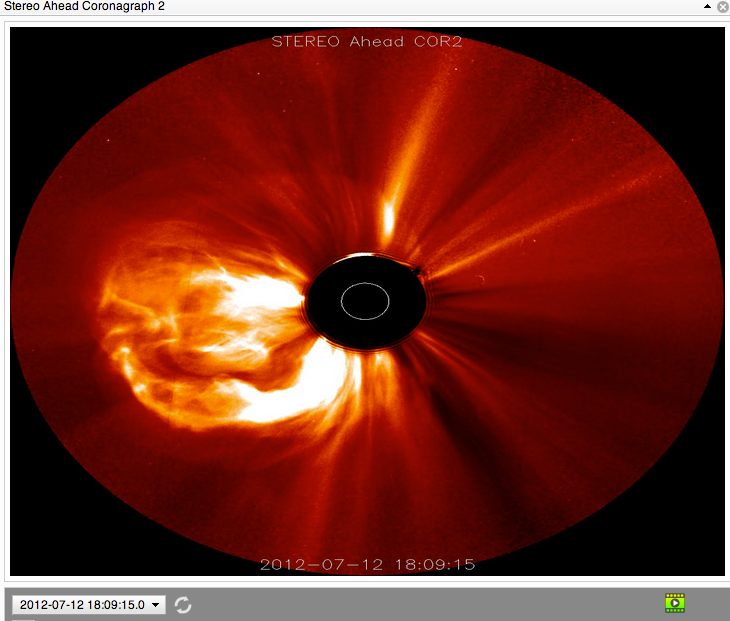 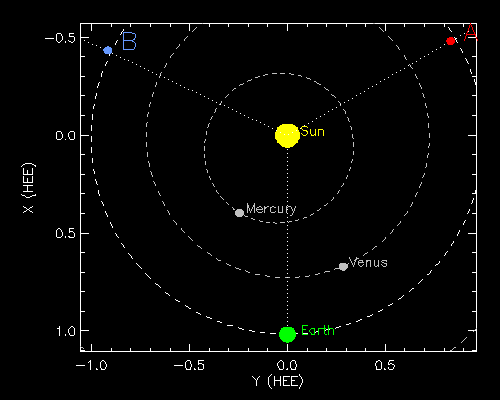 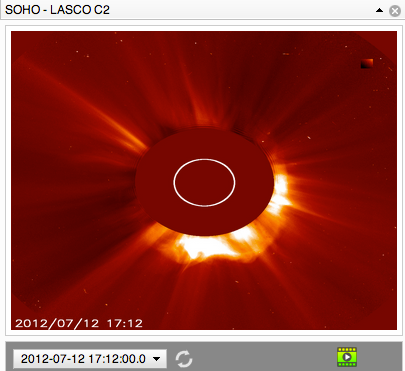 [Speaker Notes: Another method to derive Cone model parameters is  triangulation method.
This slide shows the a CME seen in 3 coronographs located on three 
different satellites. 
The schematic in the upper center shows the location of STEREO B, 
SOHO and STEREO A satellites in the ecliptic plane at the time when the 
CME occurred.
The CME was moving sort of towards the Earth, so STB sees it moving to
the right in its plane of sky, for STA it moves to the left and it’s a halo 
image for SOHO that is located on a sun-earth line.]
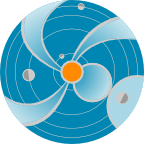 WSA-ENLIL Cone Model
Parameters Defined with CCMC CME Triangulation Tool
CME Parameters: Input To WSA-ENLIL Cone Model
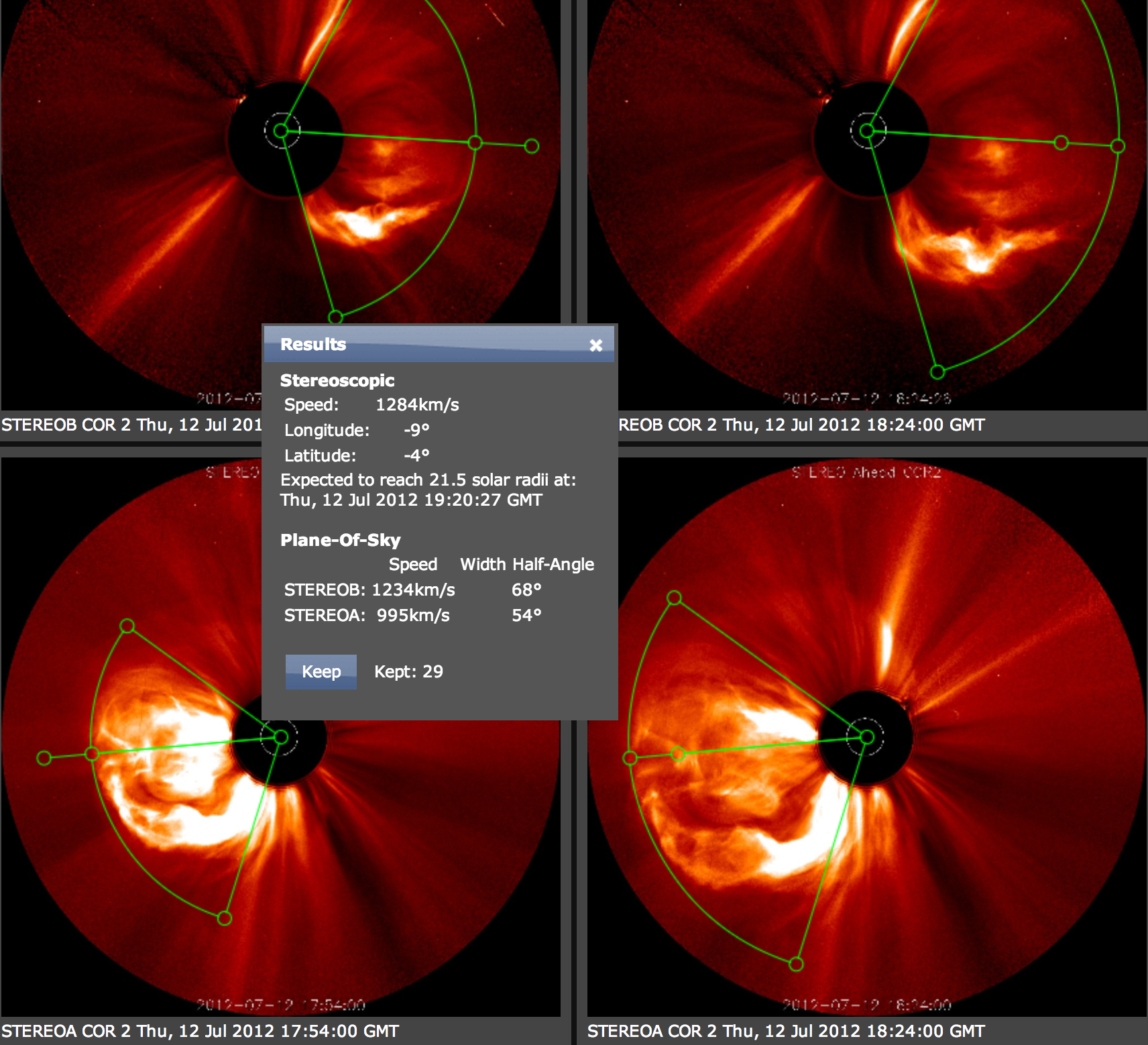 [Speaker Notes: Parameters defined with CCMC CME Triangulation Tool 
(CAT) or other tools are used as input  CMEpParameters 
to WSA-ENLIL Cone Model.]
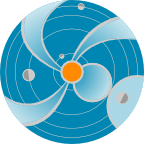 Sun, Planets, CME
Heliocentric Earth Equatorial Coordinates -
                       Heliographic
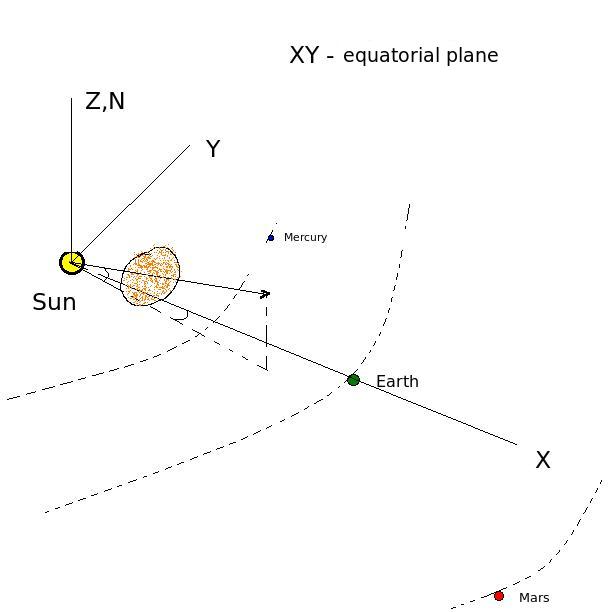 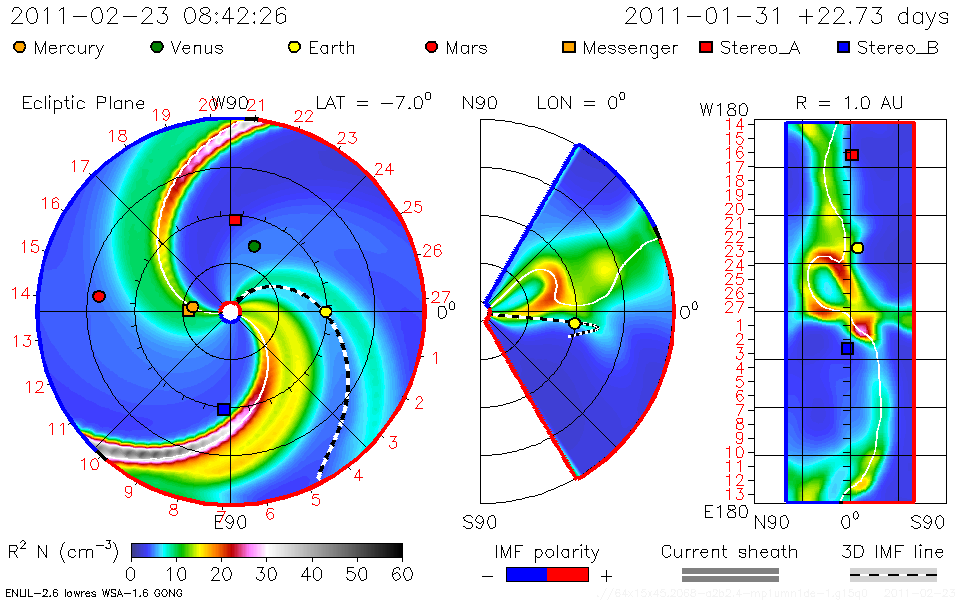 1AU
quasi-
sphere
Constant 
Latitude Plane
passing through
Earth
Meridional 
Plane
7
[Speaker Notes: This schematic shows CME in global perspective and explains coordinate system of the 
WSA-ENLIL model. 

XY is the equatorial plane (plane of the Sun equator). Z axis points to to 
north pole of the Sun. Earth is located in the ecliptic plane, which forms
some variable angle with the equatorial plane (changes from -7.5 deg to 7.5 deg). 

The first panel in WSA-ENLIL plot shows a plane passing through the 
Earth and is parallel to equatorial plane. The second panel is a meridianal cut passing 
through the Earth. The latitude goes from -60 to 60 degrees.
 The third  panel shows Longitude-Latitude map of a quasi sphere at 1 AU  and with 
The cut off for Latitude > |60 deg| .]
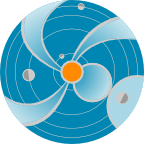 Cone model parameters
tstart -  when cloud at  21.5Rs
 
 Latitude

 Longitude

 Radius (angular width)‏

 Vr - radial velocity
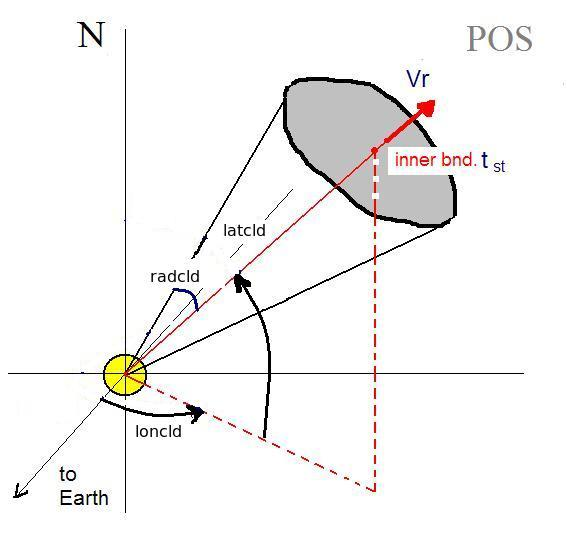 Input to ENLIL cone model run
8
[Speaker Notes: Parameters defined with CCMC CME Triangulation or other Tools yield CME 
Parameters: Input To WSA-ENLIL Cone Model. These parameters are:

1- start time of CME at 21.5 Rs (inner boundary of the ENLIL model)
2- Cone axis latitude
3- Cone axis longitude
5- Cone Radius – half angle of the cone angular width
6- Radial Velocity]
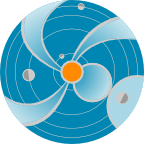 WSA- Input to ENLIL
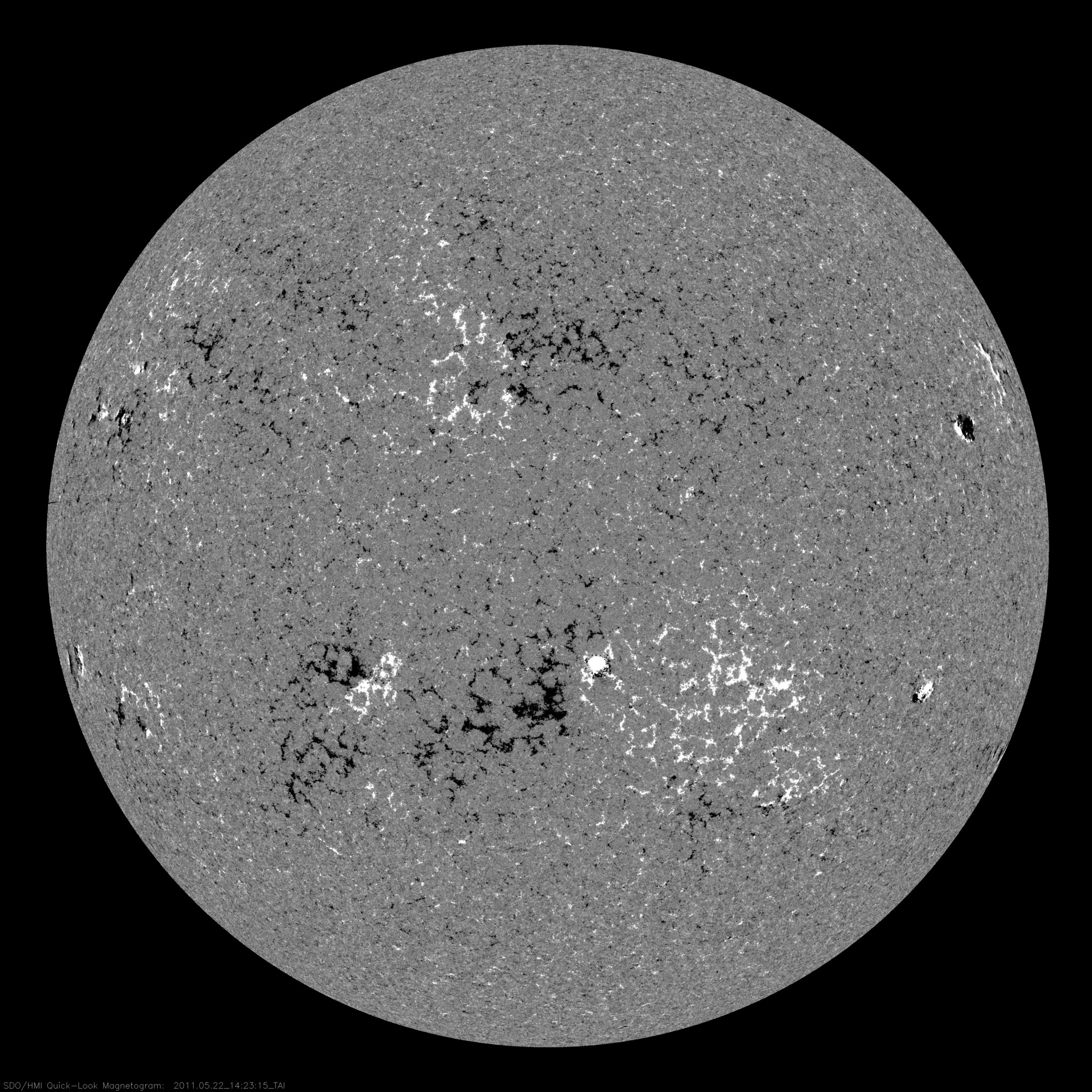 WSA (Wang-Sheeley-Arge, AFRL):

PFSS (Potential Field Source Surface). 
          Input: synoptic map photospheric magnetogram. 
          Force free (even current free) solution with radial 
          field at 2.5 Ro.
Schatten Current Sheet. 
          Input: PFSS.
          Modifies the sign of radial field to positive to  
          prevent reconnection, creates potential solution 
          with radial boundary conditions, restores the sign in  
          the new solution at 5 Ro.
WSA. 
            Input:  Schatten CS.
            Assuming radial constant speed flow at 5 Ro uses 
            empirical formula for speed, determined by the 
            rate of divergence of the magnetic field at 5 Ro
            and proximity of the given field line to the coronal 
            hole boundary.
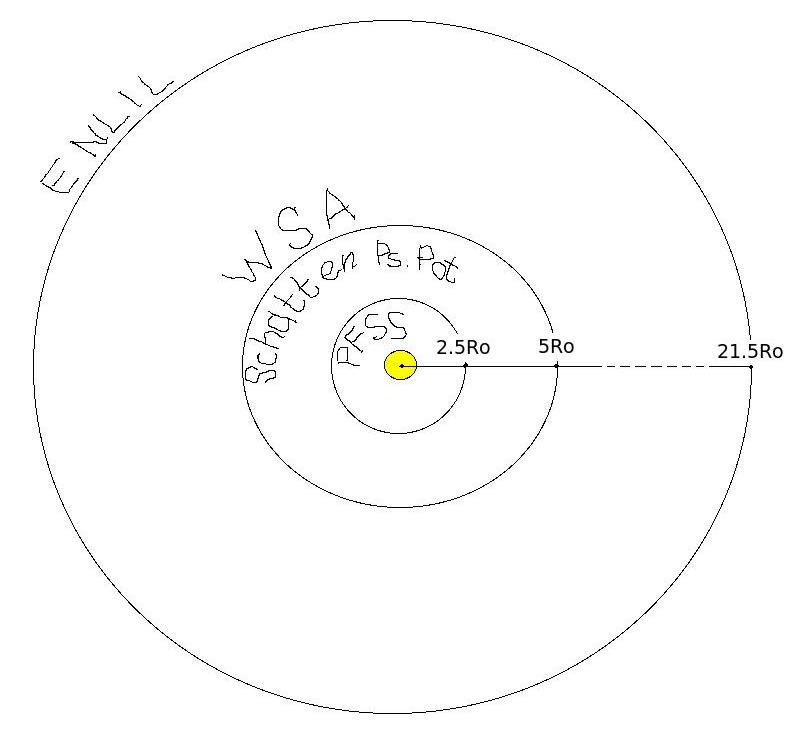 9
[Speaker Notes: Wang-Sheeley-Arge model WSA (Wang-Sheeley-Arge, AFRL) 
is the input model to the ENLIL at it’s inner boundary of 21.5Rs. 
The input to the WSA is  daily magnetograms of the solar surface, 
that describe the magnetic field of the photosphere.

WSA model itself consists of different models
PFSS (Potential Field Source Surface). 
          Input: synoptic map photospheric magnetogram. 
          Force free (even current free) solution with radial 
          field at 2.5 Ro.
Schatten Current Sheet. 
          Input: PFSS.
          Modifies the sign of radial field to positive to  
          prevent reconnection, creates potential solution 
          with radial boundary conditions, restores the sign in  
          the new solution at 5 Ro.
WSA. 
            Input:  Schatten CS.
            Assuming radial constant speed flow at 5 Ro uses 
            empirical formula for speed, determined by the 
            rate of divergence of the magnetic field at 5 Ro
            and proximity of the given field line to the coronal 
            hole boundary.]
ENLIL - Schematic Description
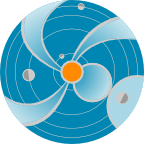 ENLIL – Sumerian God of Winds and Storms
 Dusan Odstrcil, GMU & GSFC

             Input: WSA (coronal maps of Br and Vr updated 4   
             times a day). For toroidal components at the inner   
             boundary- Parker spiral.

             ENLIL’s inner radial boundary is located beyond
             the sonic point: the solar wind flow is supersonic in 
             ENLIL.
            
             Computes a time evolution of the global solar 
             wind for the inner heliosphere, driven by corotating
             background structure and transient disturbances
             (CMEs) at it’s inner radial boundary at 21.5 Ro.  

             Solves ideal fully ionized plasma MHD equations in  
             3D with two additional continuity equations: for 
             density of transient and polarity of the radial 
             component of B.
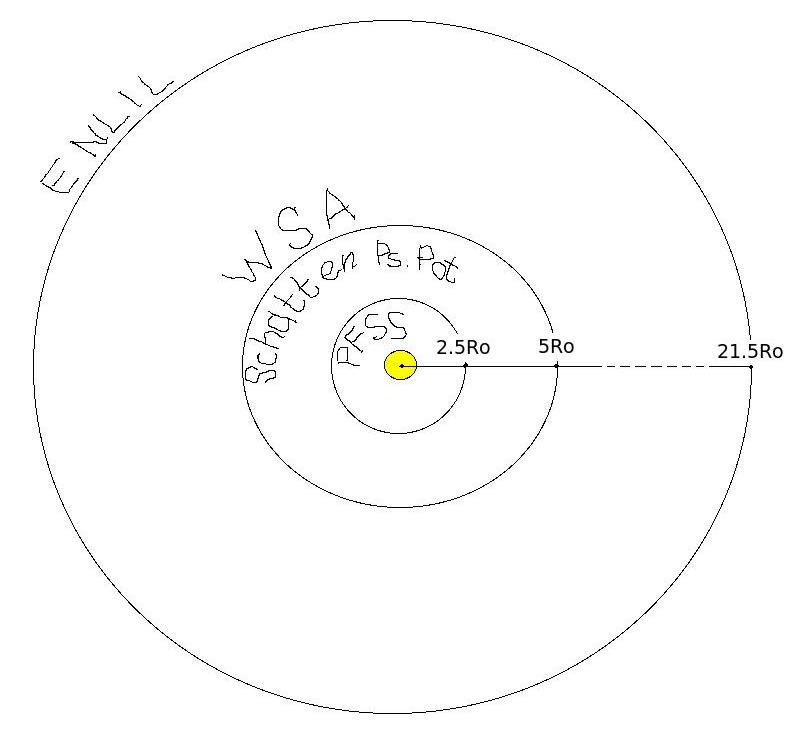 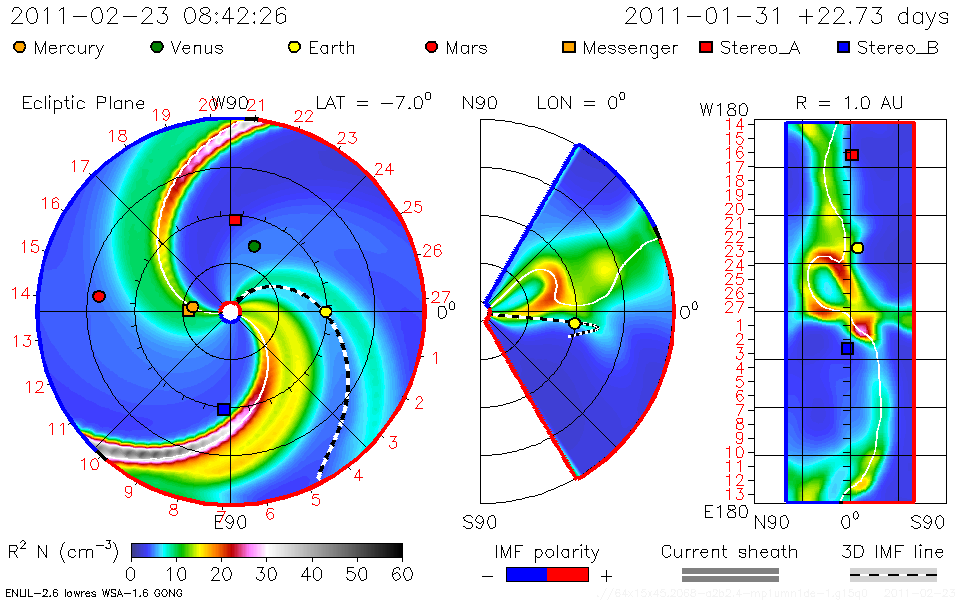 10
[Speaker Notes: ENLIL – Sumerian God of Winds and Storms
 Dusan Odstrcil, GMU & GSFC

             Input: WSA (coronal maps of Br and Vr updated 4   
             times a day). For toroidal components at the inner   
             boundary- Parker spiral.

             ENLIL’s inner radial boundary is located beyond
             the sonic point: the solar wind flow is supersonic in 
             ENLIL.
            
             Computes a time evolution of the global solar 
             wind for the inner heliosphere, driven by corotating
             background structure and transient disturbances
             (CMEs) at it’s inner radial boundary at 21.5 Ro.  

             Solves ideal fully ionized plasma MHD equations in  
             3D with two additional continuity equations: for 
             density of transient and polarity of the radial 
             component of B.]
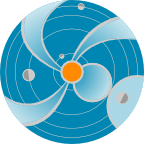 ENLIL Schematic Description (cont.)
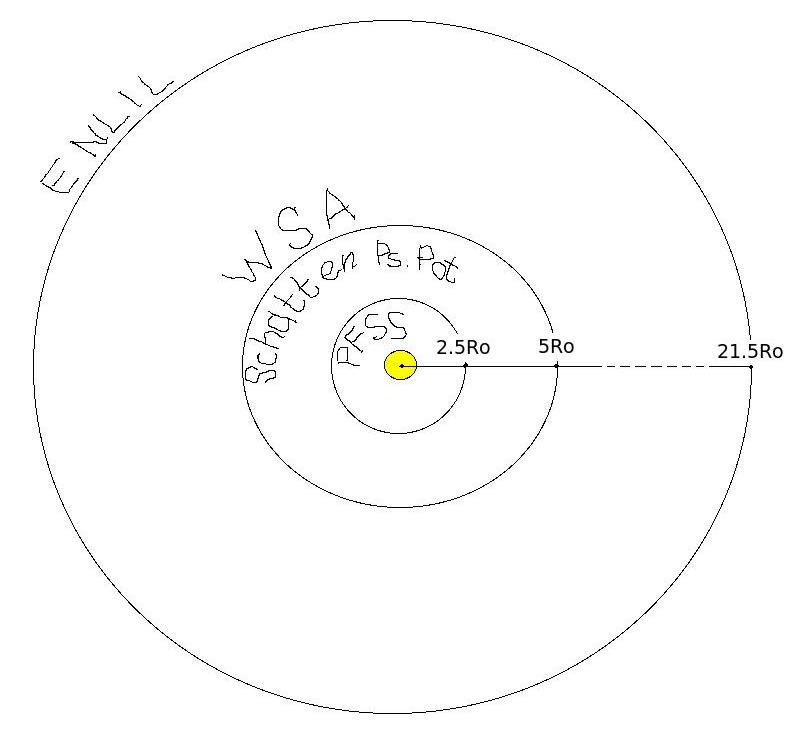 ENLIL model does not take into account the realistic
complex magnetic field structure of the CME magnetic
cloud and the CME as a plasma cloud has a uniform
velocity. 

It is assumed that the CME density is 4 times larger than the ambient fast solar wind density, the temperature is the same. Thus, the CME has about four times larger pressure than the ambient fast wind. Launching of an over pressured plasma cloud at 21.5 Rs, roughly represents CME eruption scenario

             Output:
              3D distribution of the SW parameters at 
              spacecrafts and planets and topology of IMF.
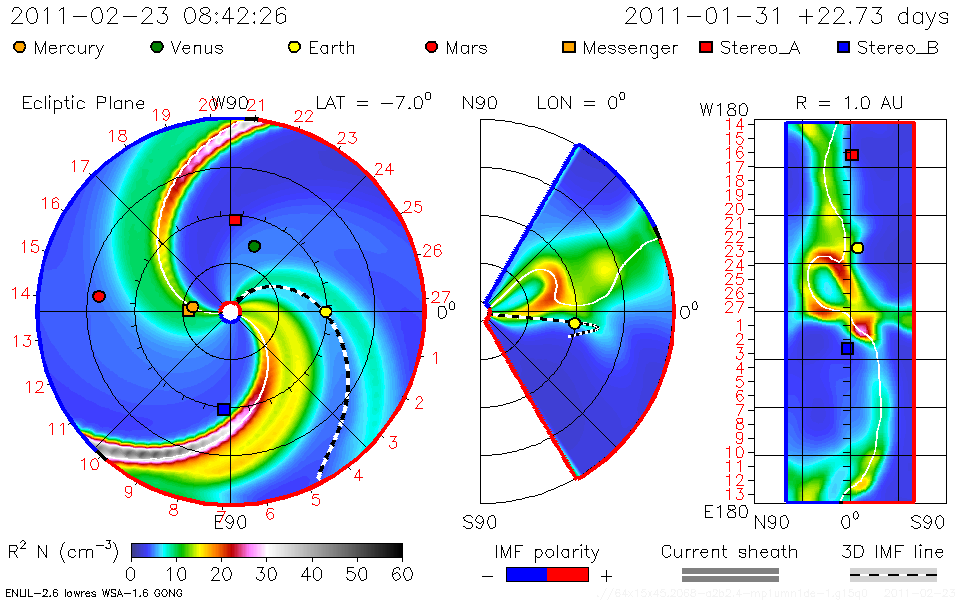 11
[Speaker Notes: Limitation of the ENLIL model:
It  does not take into account the realistic complex magnetic field structure 
of the CME magnetic cloud and the CME as a plasma cloud has a uniform velocity. 

It is assumed that the CME density is 4 times larger than the ambient fast solar wind 
density, the temperature is the same. Thus, the CME has about four times larger 
pressure than the ambient fast wind. Launching of an over pressured plasma cloud 
at 21.5 Rs, roughly represents CME eruption scenario

             Output:
              3D distribution of the SW parameters at 
              spacecrafts and planets and topology of IMF.]
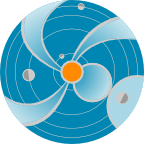 CME modeling
12
[Speaker Notes: After we define the CME parameters we run the WSA-ENLIL cone model.]
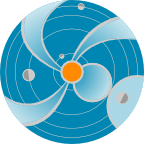 CME Impact – arrival, duration, 
MP standoff distance
Duration of the disturbance – duration
of the dynamic 
pressure hump
CME shock arrival –
a sharp jump in the dynamic pressure
Magnetopause standoff distance
Magnetic field 
required 
to stop SW
13
[Speaker Notes: After the run is done, we estimate the CME impact on planets, satellites.

CME shock arrival – a sharp jump in the dynamic pressure.
2. Duration of the disturbance – duration of the dynamic  pressure hump.
3. In case of the Earth we estimate also the degree of compressing of the 
magnetosphere: when the CME mass reaches the magnetosphere it 
pushes it inward and the magnetic field of the Earth is stressed like 
a spring to stop the CME motion.]
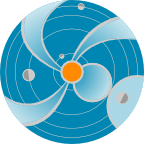 Kp Index – P. Newel’s Empirical Expression
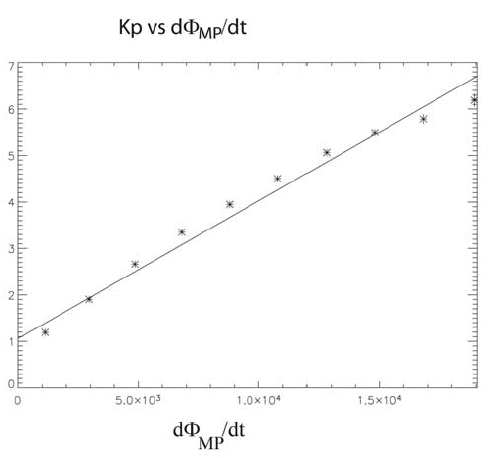 Magnetic flux opening 
rate at the magnetopause
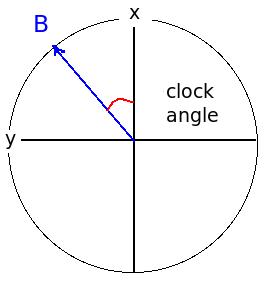 Z
14
[Speaker Notes: In case of the Earth we estimate also the Kp index – a measure of the disturbance of the magnetosphere.

We use Pat Newel’s empirical formula for the Magnetic flux opening 
rate at the magnetopause for that and an empirical relation between 
Kp and d(Phi)/dt.]
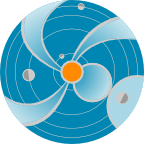 AFWA Collaboration
AFWA
CME alert e-mail based on CCMC iSWA LASCO C3 difference image analysis
CCMC
RT WSA/ENLIL Cone Model run 
using the most recently updated 
GONG magnetogram
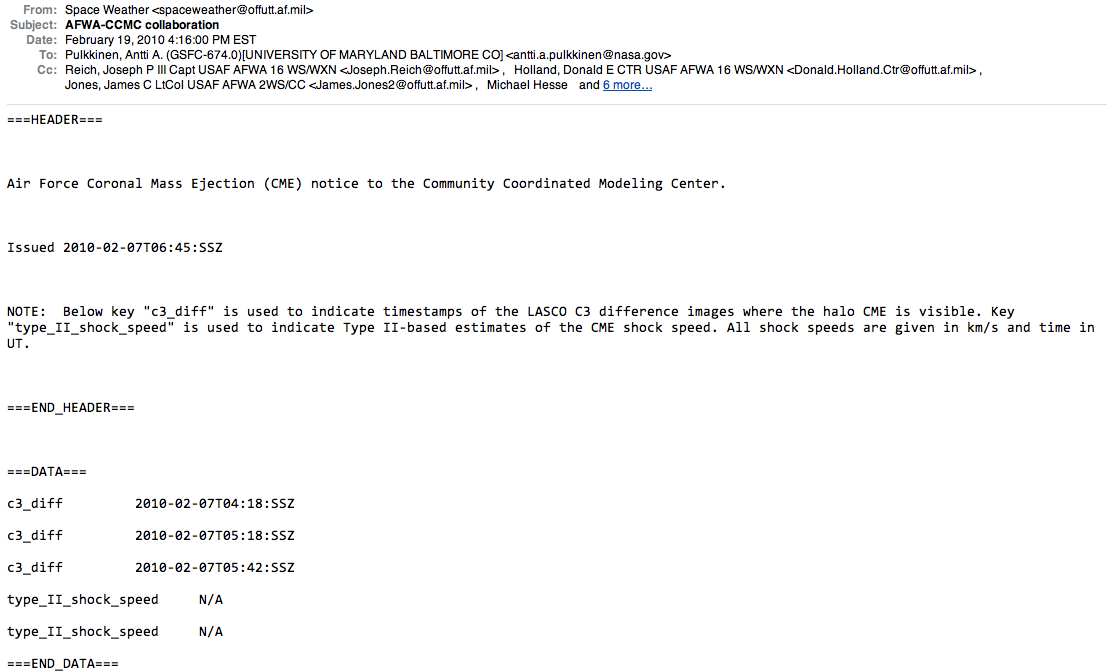 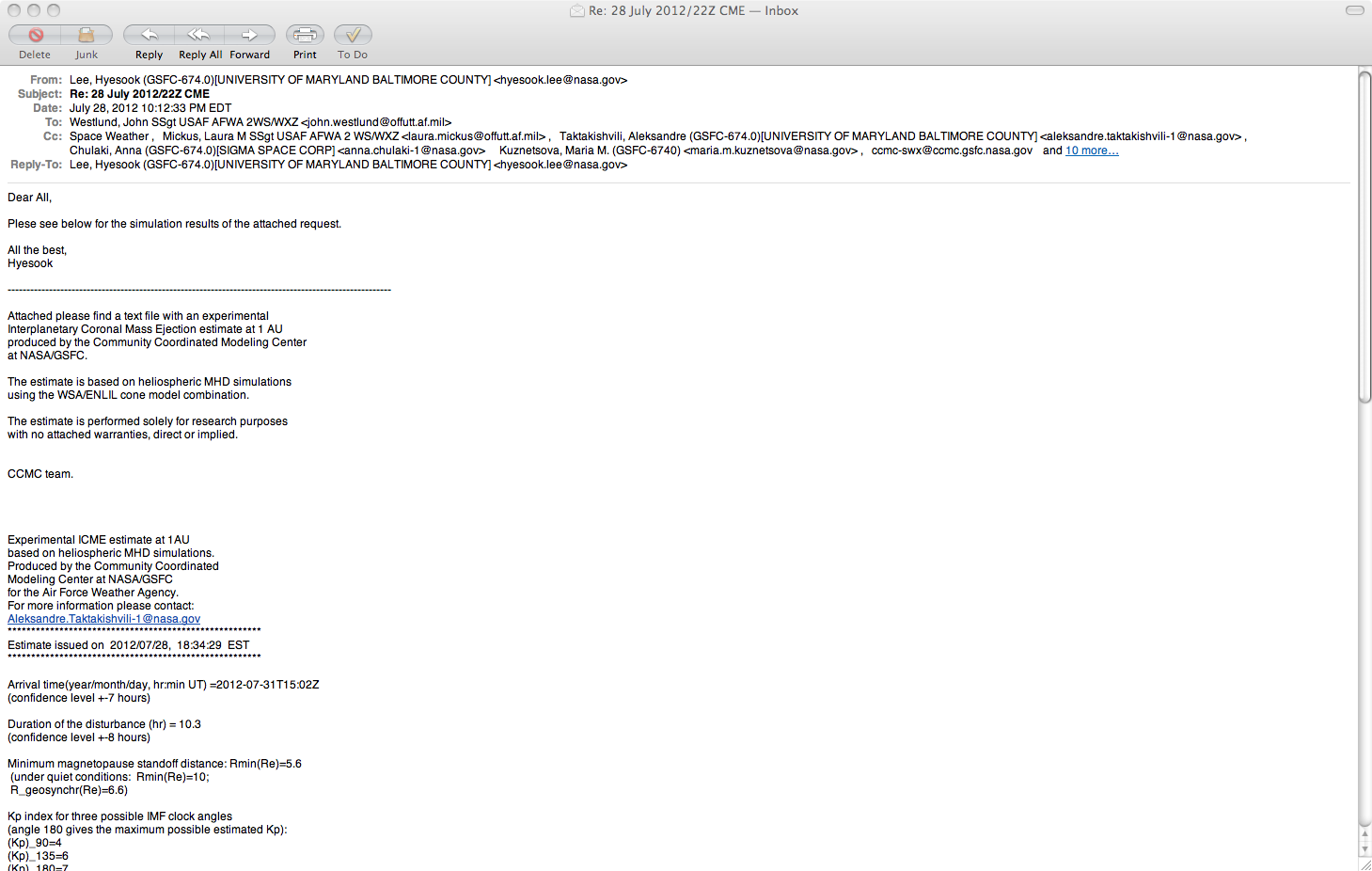 15
AFWA
[Speaker Notes: I will end with an example of operational setup of our cone modeling in 
collaboration with the Air Force Weather Agency.

First we get AFWA CME alert e-mail based on CCMC iSWA 
LASCO C3 difference image analysis (unlike us, who are not
really an operational center, AFWA  is monitoring 24/7 the Space Weather 
and Sun.  
We perform WSA-ENLIL modeling of the requested CME(s) and send t
hem back the CME impact assessment e-mail.]
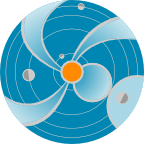 AFWA Collaboration 2
AFWA e-mail
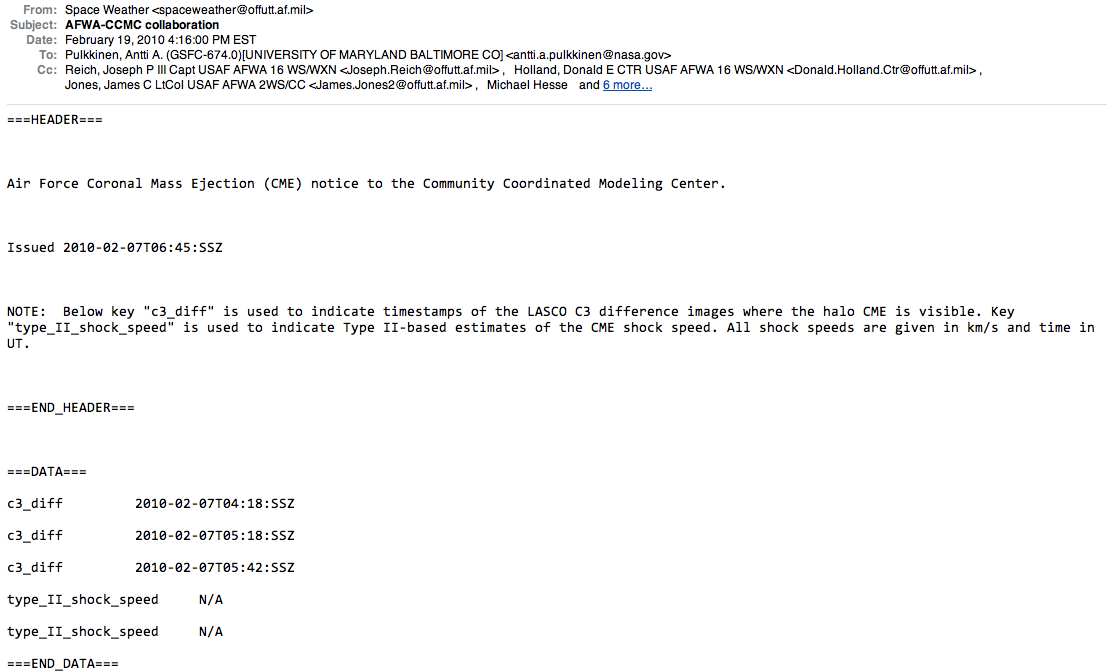 16
[Speaker Notes: Here is AFWA-s e-mail in detail. The indicate the instrument and time stamps 
of the coronograph images when the CME that was  observed.]
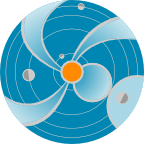 AFWA Collaboration
Estimate e-mail
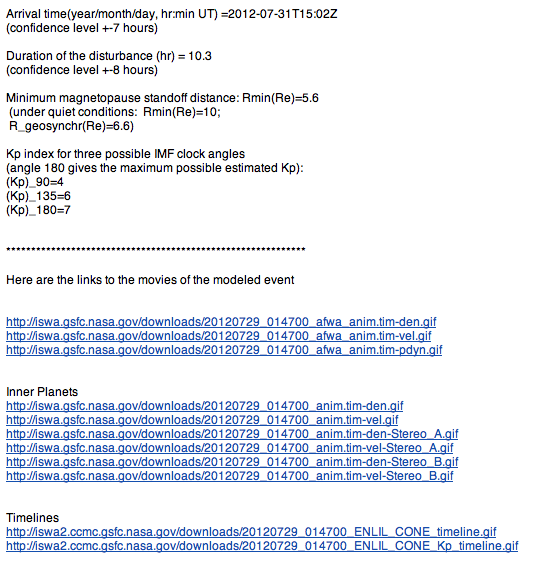 17
[Speaker Notes: And here is our response e-mail the them in details. 
It contains the CME impact estimate for the Earth
(arrival time, magnetopause standoff distance,
Kp estimate for three possible clock angles of the IMF),
and links to the modeling animation and timelines.]
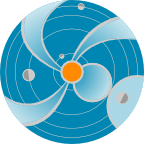 e-mail for NASA missions
Estimate e-mail
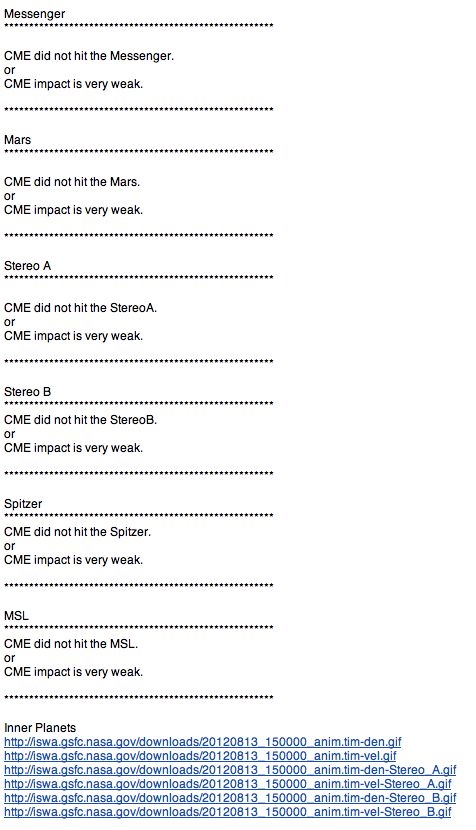 18
[Speaker Notes: But we are not monitoring only Earth impact.  Being responsible for
providing space weather assessment to NASA robotic mission operators, 
we are monitoring possible impact of the CME on NASA missions. 
So we send out another e-mail, that shows this estimate.]